Ingénierie financière الهندسة الماليةDr. BELAID Med
févr.-19
1
Ingénieur financier (المهندس المالي) ?
Un ingénieur financier est un spécialiste (مختص) de la finance, et plus particulièrement de la banque, de la finance d'entreprise et de la finance de marché.
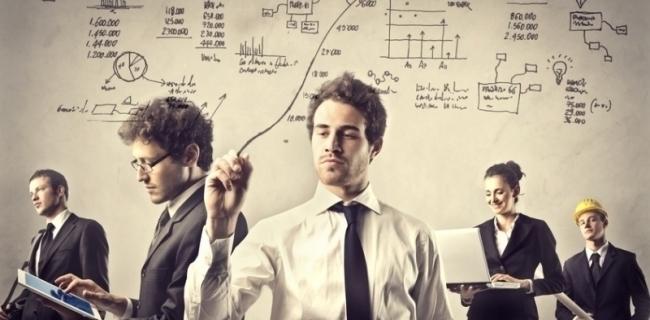 2
févr.-19
Etablir des montages de financement complexes (financement de projet, titrisation de crédits, fusion-acquisition (اندماج واقتناء)...).
3
févr.-19
اندماج واقتناء؟
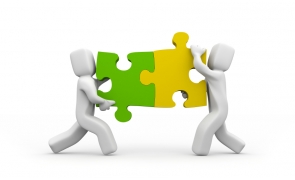 4
févr.-19
F&A
A
A
B
B
+
=
Fusion (اندماج)
5
févr.-19
F&A
A
A
B
B
+
=
6
févr.-19
Acquisition (اقتناء)
Le processus (عمليات) de fusion et acquisition
1) Le développement de la stratégie de F&A;
2) L'identification et le choix des cibles potentielles de F&A;
3) L'identification des facteurs clés et l'entré en contact avec les cibles;
4) La structuration de la transaction;
5) Le processus de confirmation.
7
févr.-19
Le développement de la stratégie de F&Aتطور استراتيجية الاندماج والاقتناء
8
févr.-19
تطور استراتيجية الاندماج والاقتناء
Une stratégie appropriée pour la croissance
La mission
Les buts
Les besoins
9
févr.-19
تطور استراتيجية الاندماج والاقتناء
La stratégie de F&A
les objectifs financiers
les critères d'acquisition
le budget d'acquisition
10
févr.-19
تطور استراتيجية الاندماج والاقتناء
Les objectifs financiers :
 
Le prix d'achat (سعر الشراء)
11
févr.-19
Les critères d'acquisitions
Les critères (المعايير) d'acquisitions devraient (ينبغي) spécifier (تحديد) les objectifs de l'acquisition qui sont :
12
févr.-19
Les critères d'acquisitions
La diversification (تنويع) des produits, des services et du risque relatif aux affaires.
L'expansion (توسع) de la part (حصة) de marché en acquérant les concurrents.
13
févr.-19
Les critères d'acquisitions
L'intégration (التكامل) verticale en acquérant les fournisseurs et les distributeurs (الموزعين).
Le budget (ميزانية) d'acquisition doit spécifier les qualifications (مؤهلات), les talents (المواهب) et le plan (خطة) de gestions.
14
févr.-19
تطور استراتيجية الاندماج والاقتناء
La stratégie de F&A devrait également spécifier les types de conseillers (المستشارين) financiers et intermédiaires (الوسيط) requis (مطلوب) pour des consultations (استشارة) de F&A :
15
févr.-19
تطور استراتيجية الاندماج والاقتناء
Les comptables;
Les mandataires (وكلاء);
Les courtiers (سمسار) d'affaires;
Les banquiers commerciaux ;
Les consultants (المستشير) spécialisés en F&A.
Ingénieur financier
16
févr.-19
L'identification (تحديد) et le choix (الاختيار) des cibles potentielles (محتمل) de F&A
17
févr.-19
La première étape
cibles
Les sources de référence professionnelles
Les contacts personnels
Les intermédiaires
18
févr.-19
La première étape
choisir l'industrie
les concurrents
les fournisseurs
les clients potentiels
19
févr.-19
Les autres industries
Les forces
L'expérience
Les caractéristiques particulières
20
févr.-19
Taille
La deuxième étape
Prix
maximum
minimum
21
févr.-19
Le procédé de dépistage (فحص)
(critères de ciblages)
Le marketing
La gestion
La production
Le financement
22
févr.-19
L'identification des facteurs clés et l'entrée en contact avec les cibles تحديد العوامل الرئيسية  واتصال مع المستهدفين
23
févr.-19
تحديد العوامل الرئيسية  واتصال مع المستهدفين
contactés
groupe de candidats potentiels
présentés
une gamme des prix
24
févr.-19
تحديد العوامل الرئيسية  واتصال مع المستهدفين
l'industrie
l'endroit
le marketing
les produits
Les candidats potentiels
la gestion
la taille
le revenu potentiel
les résultats de l'opération
25
févr.-19
تحديد العوامل الرئيسية  واتصال مع المستهدفين
L'acquéreur (المستحوذ) doit s'assurer que ces candidats (المرشحين) sont véritablement intéressés à s'engager dans la fusion ou dans la discussion sur la vente.
26
févr.-19
La structuration de la transaction(هيكلة الصفقة)
27
févr.-19
هيكلة الصفقة
Une réunion (اجتماع) entre l'acquéreur et la cible.
28
févr.-19
هيكلة الصفقة
l'évaluation de la transaction d'acquisition
la stratégie
les options de financement
29
févr.-19
هيكلة الصفقة
La détermination de la valeur de la cible est probablement l'un des aspects (الجوانب) les plus difficiles de la transaction de F&A.
30
févr.-19
هيكلة الصفقة
Les besoins (الاحتياجات) exprimés par la cible.
Les conditions (الشروط) de l'acquéreur.
31
févr.-19
هيكلة الصفقة
Liquidités (سيولة) ;
Capital (رأس مال) ;
combinaison de liquidités et de capitaux propres.
32
févr.-19
هيكلة الصفقة
L’état (حالة) de l'impôt des deux parties.
Les Méthodes (طريقة) comptable utilisée pour la transaction.
33
févr.-19
هيكلة الصفقة
Le rôle (دور) de la cible et de sa gestion dans les opérations après l'accomplissement de la transaction.
34
févr.-19
هيكلة الصفقة
Structure financière (الهيكلة المالية) du prix d'achat.
Les méthodes d'évaluation employées en établissant (تأسيس) le prix d'achat.
35
févr.-19
Le processus de confirmation (عملية التأكد)
36
févr.-19
عملية التأكد
Les premiers objectifs de ce processus sont :
37
févr.-19
عملية التأكد
Examiner (فحص) toutes les informations importantes.
38
févr.-19
عملية التأكد
Evaluer les risques potentiels de la transaction de F&A.
39
févr.-19
عملية التأكد
Décider quel est le prix d'achat et les méthodes de financement de la transaction.
40
févr.-19
عملية التأكد
Le processus de confirmation se compose de la confirmation financière, opérationnelle et légale.
41
févr.-19
عملية التأكد
Une équipe de confirmation doit recueillir des informations appropriées (مناسبة) et fiables (موثوقة) au sujet de la cible par :
42
févr.-19
عملية التأكد
L'entrevue (المقابلة) de tout le personnel de gestion ;
L'identification (كشف) des entraves (عوائق) relatives à l'affaire ;
43
févr.-19
عملية التأكد
Règlements (قوانين) ;
historique des actions ;
les contrats matériels ;
44
févr.-19
عملية التأكد
les contrats de prêt ;
les contrats de travail………
45
févr.-19
عملية التأكد
Le processus de confirmation devrait être complété avant de finaliser les termes (الشروط) financiers de l'affaire de F&A.
46
févr.-19
عملية التأكد
Programmer (برمجة) la confirmation avant la négociation des prix finaux
47
févr.-19
عملية التأكد
La cible doit signer un accord de confidentialité mutuel avant d'échanger l'information avec tous les acquéreurs potentiels.
48
févr.-19